Тема 2. Міжнародне середовище бізнесу
План 
 
1. Сутність та види середовищ міжнародного бізнесу. 
2. Політико-правове, економічне, соціокультурне та технологічне середовище бізнесу.
3. Інструменти аналізу міжнародного середовища.
1. Сутність та види середовищ міжнародного бізнесу.
 Цікаві факти. Пригоди Гаррі Поттера у Китаї.
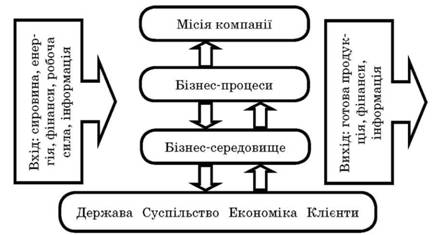 Рис. 2.1 - Взаємодія компанії з бізнес-середовищем
Взаємодія компанії з бізнес-середовищем
Внутрішнє середовище бізнесу - це асортимент і об'єм вироблюваних підприємством товарів або послуг, характер технологічного процесу і виробничий потенціал, структура управління фірмою, колектив співробітників, наявність фінансових, матеріально-технічних, інформаційних ресурсів.
Зовнішнє середовище міжнародного бізнесу - це сукупність чинників, сил, умов і суб'єктів, які формують багатоплановий зовнішній контекст бізнесу, прямо або опосередковано впливають на нього і визначають конкурентні можливості та стратегічні напрямки підприємства здійснювати діяльність на світовому ринку.
Географічна складність середовища
Географічна складність середовища діяльності міжнародних компаній визначається трьома елементами:
1) середовищем країни походження корпорації (материнської країни);
2) середовищем приймаючих країн;
3) нейтральним середовищем (нейтральні води і повітряний простір, території міжнародних організацій та ін.).
Галузевий аспект міжнародного середовища
Галузевий аспект міжнародного середовища можна представити відомою формулою PEST (політика, економіка, культура, технологія). У процесі розробки стратегії виходу на китайський ринок видавцеві книг про Гаррі Поттера довелося зіткнутися з унікальними культурними, правовими і політичними умовами, характерними саме для Китаю.
2. Політико-правове, економічне, соціокультурне та технологічне середовище бізнесу.
Правове середовище - закони, державне і суспільне регулювання. Організації, які займаються бізнесом на міжнародних ринках, змушені рахуватися з безліччю локальних нормативів, що належать до питань оподаткування, ціноутворення, експортно-імпортних операцій, звітності перед державними органами, реклами, просування товару і т. ін.
Політичне середовище. Міжнародний ринок перебуває під впливом внутрішньої і зовнішньої політики держав-учасниць. Політична і соціальна напруженість у взаєминах можуть ускладнювати процеси закупівлі, виробництва, доставки, дистрибуції, просування і збуту або взагалі унеможливити їх. Часто економічні санкції застосовуються як політичні важелі тиску на ті або інші держави. Стабільність політичної ситуації частково гарантує економічну і фінансову стабільність.
З урахуванням історичного досвіду існує чотири національні правові системи: публічне, приватне (цивільне), теократичне (засноване на релігійних заповідях) і соціалістичне право.
Основними даними для політичного аналізу зовнішнього середовища є:
1. Політичний режим в країні перебування і його відносини з країною базування.
2. Міждержавні угоди між країною перебування і країною базування.
3. Участь країни в політичних блоках і міжнародних економічних союзах.
4. Політичні партії, лідери і найвпливовіші громадські організації в країні.
5. Роль і вплив регіональної влади.
6. Загальна політична ситуація в країні і т.д.
Економічне середовище
Фірми, які працюють в міжнародному середовищі, повинні аналізувати економічні умови і спостерігати за економікою тих країн, в яких вони ведуть бізнес.
Ключовими характеристиками національних економік як елемента середовища міжнародного бізнесу є: стабільність і рівень розвитку; рівень інфляції; стабільність національної валюти.
Для порівняння економічного середовища різних країн використовуються різні інструменти. Найбільш поширеними є: індекс конкурентоспроможності Всесвітнього економічного форуму; індикатор структурних реформ ЄБРіР; індекс лібералізації де Мело-Денізера-Гельбах; індекс інституційної якості.
с.
Технологічне середовище
Технологічне середовище являє собою сукупність технологічних процесів, які застосовуються в приймаючих країнах конкурентами та партнерами по бізнесу для виробництва товарів або надання послуг.
Технологічне середовище є найбільш динамічним елементом міжнародного середовища, тому в сучасних умовах темпи науково-технічного прогресу різко прискорилися. Технологічний рівень країни, з одного боку, визначає рівень її економічного розвитку, а з іншого, - є важливим мотивом вступу в цю країну транснаціональних корпорацій.
Соціально-культурне середовище.
Соціально-культурне середовище. Під культурою розуміють пануючу в суспільстві систему цінностей, вірувань, звичаїв, установок, яка сприймається і поділяється переважною більшістю членів суспільства. Культура значною мірою визначає поведінку людей, у тому числі на роботі, їх ставлення до подій і явищ навколишньої дійсності, зокрема до бізнесу.
3. Інструменти аналізу міжнародного середовища.
Мета аналізу внутрішнього середовища - з'ясувати, чи має фірма достатньо внутрішніх сил, щоб скористатися зовнішніми можливостями, і чи існують у неї слабкі сторони, які можуть ускладнити проблеми, пов'язані із зовнішніми небезпеками. 
Внутрішній аналіз є оцінкою функціональних зон фірми і призначений для виявлення її стратегічно сильних і слабких сторін в мінливому конкурентному оточенні.
Багато компаній використовують для цих цілей так званий SWOT-аналіз. SWOT-аналіз - це інструмент, призначений для виявлення з (аналіз сильних і слабких сторін фірми, оцінка її можливостей і потенційних погроз).
Аналіз зовнішнього середовища
Дя аналізу зовнішнього середовища організації використовують PEST-аналіз. PEST-аналіз - це інструмент, призначений для виявлення політичних (Policy), економічних (Economy), соціальних (Society) і технологічних (Technology) аспектів зовнішнього середовища, які можуть вплинути на стратегію компанії.
Компоненти PEST-аналізу
Політико-правовий аспект (трудове законодавство, податкова і митна політика, патентне регулювання, законодавство про охорону середовища, регулювання і дерегулювання) вивчається, тому що він безпосередньо пов'язаний з владою, яка визначає середовище компанії і отримання ключових ресурсів для організації;
Економічна компонента (інфляція, процентні ставки, рівень безробіття, кон'юнктура цін на енергоносії, ділові цикли, стан попиту) впливає на вартість всіх впроваджуються ресурсів, здатність споживачів купувати певні товари та послуги, на можливість отримання організацією капіталу для своїх потреб;
Соціальна компонента (демографічні зміни, система цінностей в суспільстві, рівень освіти, зміни в способі життя і споживчих смаках) визначає споживчі переваги;
Технологічна компонента (потенціал нових продуктів і ринків, нові відкриття, зміни виробничих технологій, рівень фінансування НДДКР, нові засоби комунікації) вивчається для виявлення тенденцій у технологічному розвитку, які часто є причинами змін і втрат ринку, а також поява нових продуктів.